หน่วยที่ 12 Session และ CookiesSession and Cookies
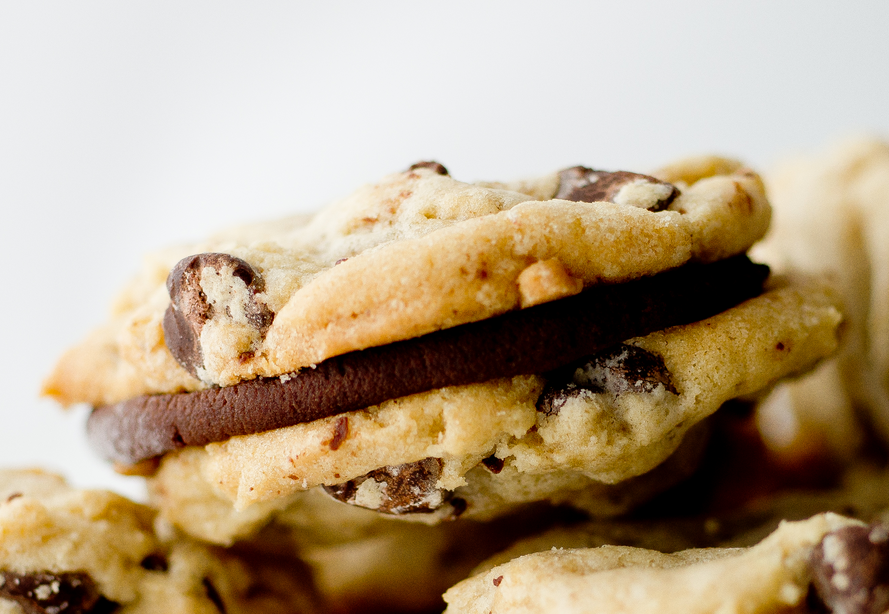 นพพล อินศร
Session และ Cookies
Session และ Cookies
Session VS Cookies
การใช้ Session
การใช้ Cookies
Session และ Cookies
การส่งต่อข้อมูลผ่านตัวแปรไปยังหน้าต่างๆ หลายๆ หน้าจะต้องใช้ตัวแปรชนิดพิเศษในการจัดเก็บข้อมูล สำหรับภาษา PHP มีตัวแปรให้เลือกใช้ 2 ชนิดคือ Session และ Cookies
Session VS Cookies
Session
เก็บข้อมูลที่เครื่อง Server
สร้างแล้วใช้งานได้เลย
หมดอายุอัตโนมัติทันทีเมื่อปิด Web browser
กำหนดเวลาหมดอายุไม่ได้
Cookies
เก็บข้อมูลที่เครื่อง Client
สร้างแล้วครั้งต่อไปที่เรียกหน้าเว็บจึงจะใช้งานได้
กำหนดหมดอายุทันทีเมื่อปิด Web browser ได้
กำหนดเวลาหมดอายุได้
การใช้ Session
เนื่องจาก Session จัดเก็บไว้ที่เครื่อง Server จึงมีความน่าเชื่อถือเรื่องความปลอดภัยมากก จึงเหมาะกับการเก็บข้อมูลที่อ่อนไหวด้านความปลอดภัย เช่นข้อมูลการเข้าสู่ระบบของผู้ใช้ (username, user_id)
Syntax : Session
session_start(); 		//จะต้องอยู่ก่อนคำสั่งใดๆ ที่มีการส่งข้อมูลไป Client
$_SESSION['ชื่อตัวแปรที่ต้องการ'] = 'ค่าที่กำหนดให้'; 	//การกำหนดค่า
$name= $_SESSION['ชื่อตัวแปรที่ต้องการ']	//การอ่านค่า
Example : Session
<?php
session_start();
 
$_SESSION['boo'] = 'yeah';
$_SESSION['hip'] = 'hop';
$_SESSION['ying'] = 'yang';
 
print_r($_SESSION);
การใช้ Cookies
เนื่องจาก Cookies จัดเก็บไว้ที่เครื่อง Client จึงมีข้อกังวลเรื่องความปลอดภัย แต่ด้วยความสามารถที่จะจัดเก็บข้อมูลไว้ได้แม้ว่าผู้ใช้จะปิด Web browser ไปแล้ว จึงเหมาะกับการเก็บข้อมูลเพื่ออำนวยความสะดวกแก่ผู้ใช้งาน เช่น ข้อมูลการเลือกซื้อสินค้าที่ยังไม่ผ่านการชำระเงิน หรือข้อมูลการเข้าสู่ระบบที่ต้องการใช้งานได้โดยไม่จำเป็นต้องกรอกรหัสผ่านทุกครั้ง
Syntax : Cookies
setcookie($name, $value, $expire)
Example : Cookies
<?php
$name = 'Score';
$value = 575;
$expire = time() + (60*60*24*7);
setcookie($name, $value, $expire);